2023 Biennial Tri-State Conference
HEALTHCARE Investing 
in the Current Landscape
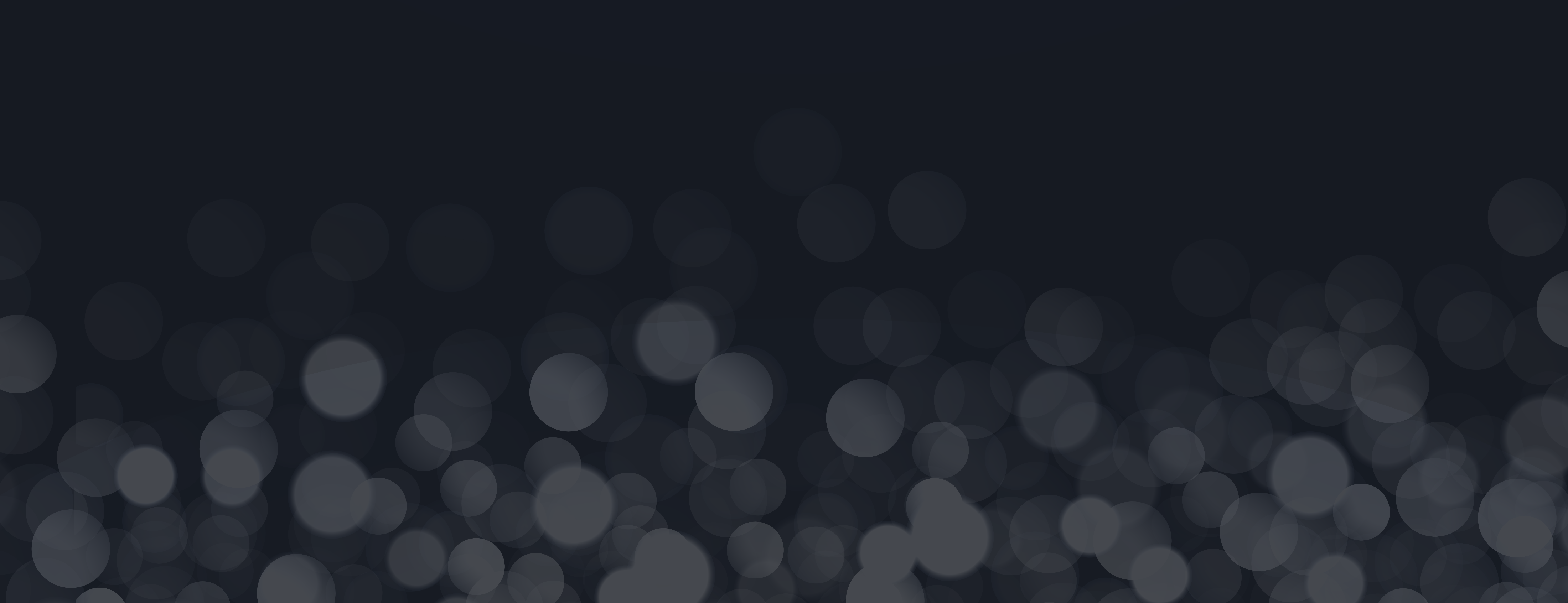 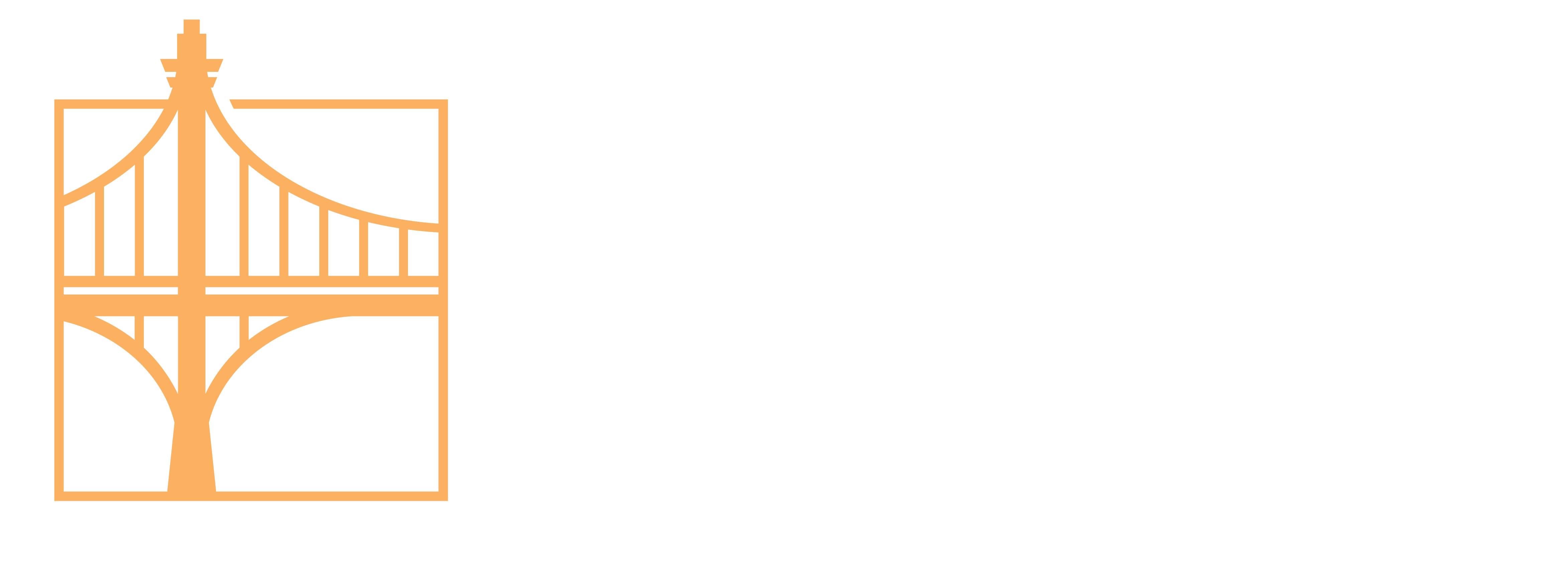 Session Speakers
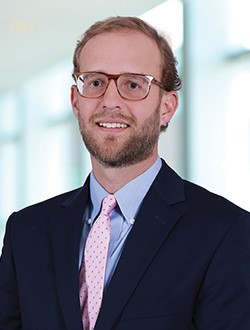 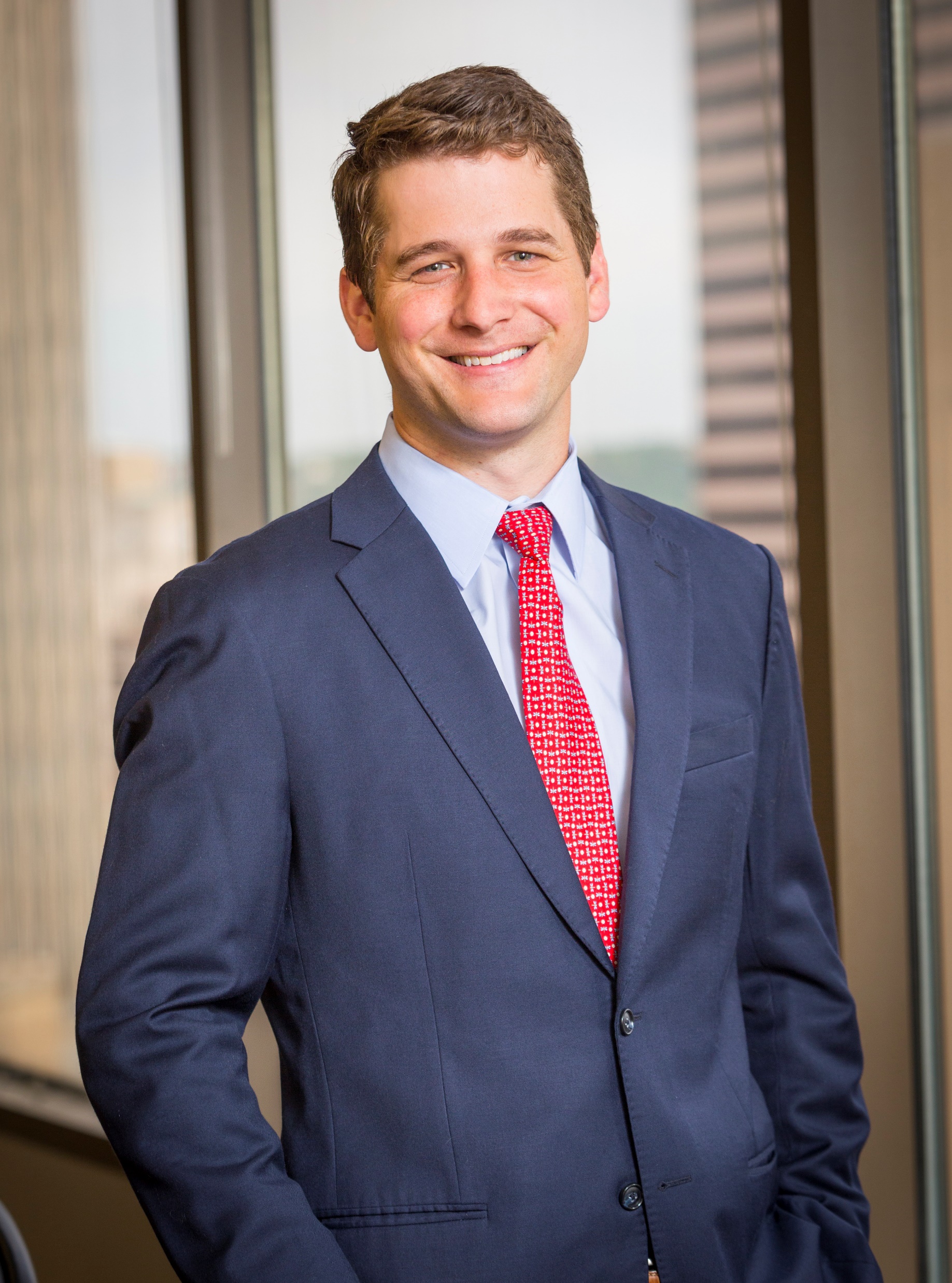 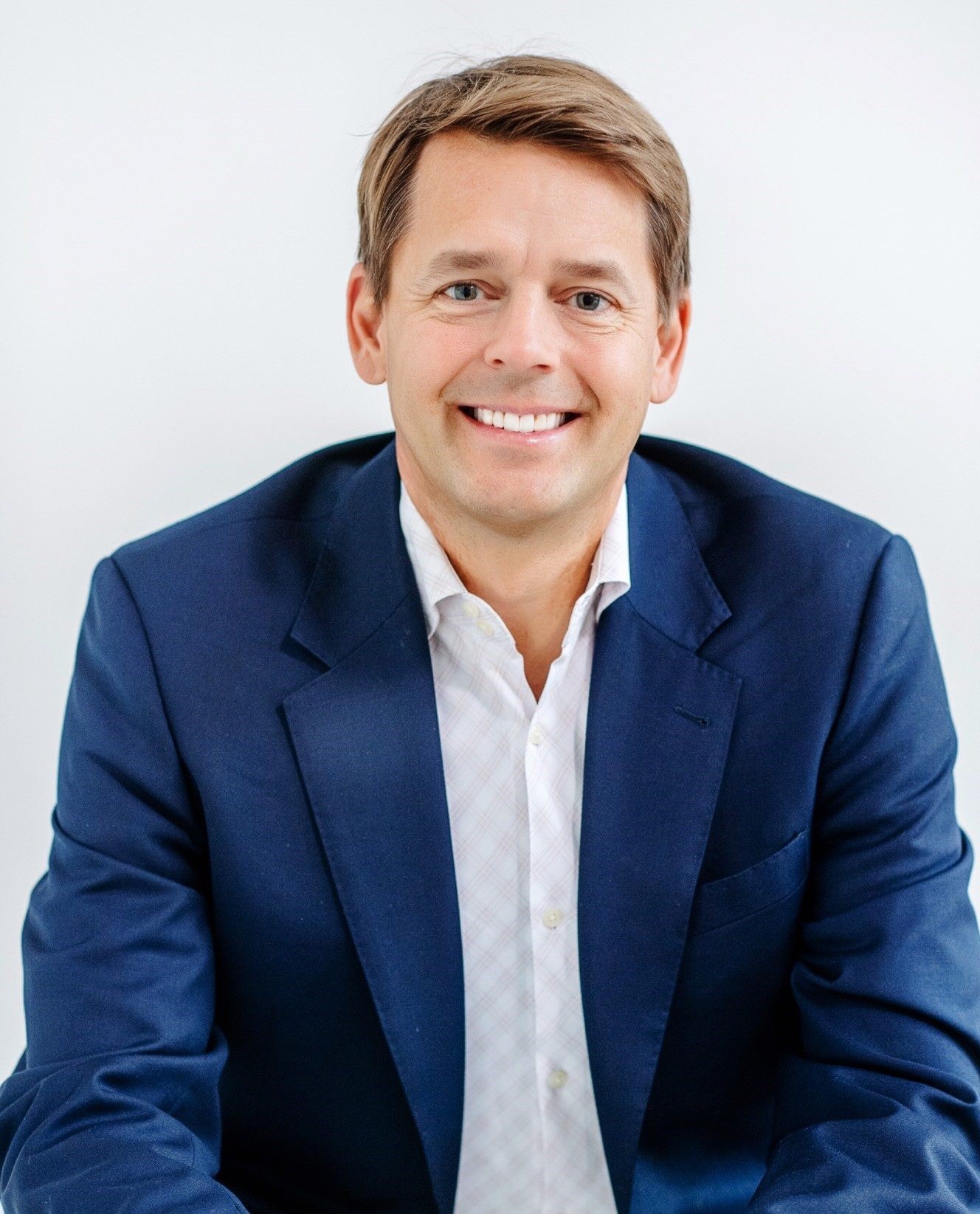 Michael Aluise
Senior Vice President, FEG Investment Advisors
Rob Heimann
Managing Partner, RC Capital
Ted Scherpenberg
CFO, The Christ Hospital Health Network
Healthcare Operating Margins Start to Stabilize
OPERATING MARGIN INDEX
Source: Kaufman Hall.
Investment Management – Enterprise Considerations
Investment Management Considerations
Risk Profile
Expected Return
Liquidity
Source: FEG Analysis
Healthcare Private Equity Funding Remains Robust
PE HEALTHCARE FUNDRAISING ACTIVITY
Source: Pitchbook | Geography: North America & Europe
*As of July 24, 2023
Disclosures
This was prepared by FEG (also known as Fund Evaluation Group, LLC), a federally registered investment adviser under the Investment Advisers Act of 1940, as amended, providing non-discretionary and discretionary investment advice to its clients on an individual basis. Registration as an investment adviser does not imply a certain level of skill or training. The oral and written communications of an adviser provide you with information about which you determine to hire or retain an adviser. Fund Evaluation Group, LLC, Form ADV Part 2A & 2B can be obtained by written request directly to: Fund Evaluation Group, LLC, 201 East Fifth Street, Suite 1600, Cincinnati, OH 45202, Attention: Compliance Department.

The information herein was obtained from various sources. FEG does not guarantee the accuracy or completeness of such information provided by third parties. The information in this report is given as of the date indicated and believed to be reliable. FEG assumes no obligation to update this information, or to advise on further developments relating to it. FEG, its affiliates, directors, officers, employees, employee benefit programs and client accounts may have a long position in any securities of issuers discussed in this report. 
Neither the information nor any opinion expressed in this report constitutes an offer, or an invitation to make an offer, to buy or sell any securities. 
Past performance is not indicative of future results.

Index performance results do not represent any managed portfolio returns. An investor cannot invest directly in a presented index, as an investment vehicle replicating an index would be required. An index does not charge management fees or brokerage expenses, and no such fees or expenses were deducted from the performance shown.
 
Any return expectations provided are not intended as, and must not be regarded as, a representation, warranty or predication that the investment will achieve any particular rate of return over any particular time period or that investors will not incur losses.

This presentation is prepared for informational purposes only. It does not address specific investment objectives, or the financial situation and the particular needs of any person who may receive this report.
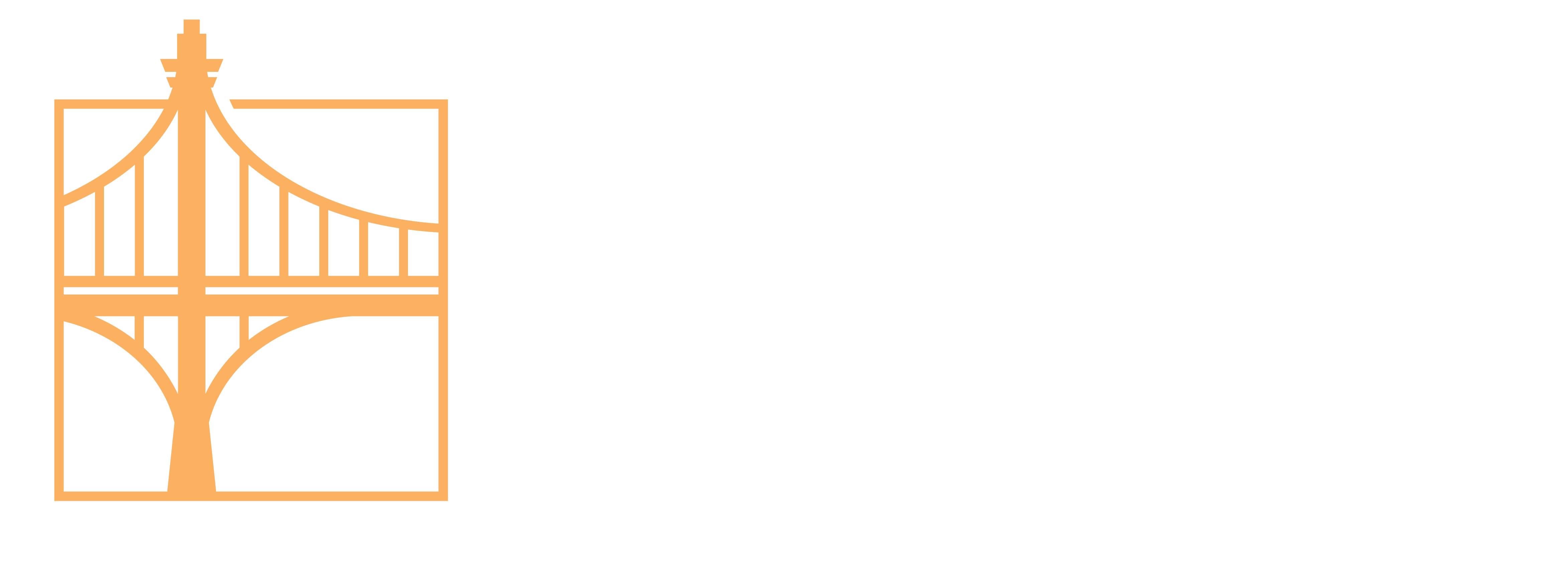 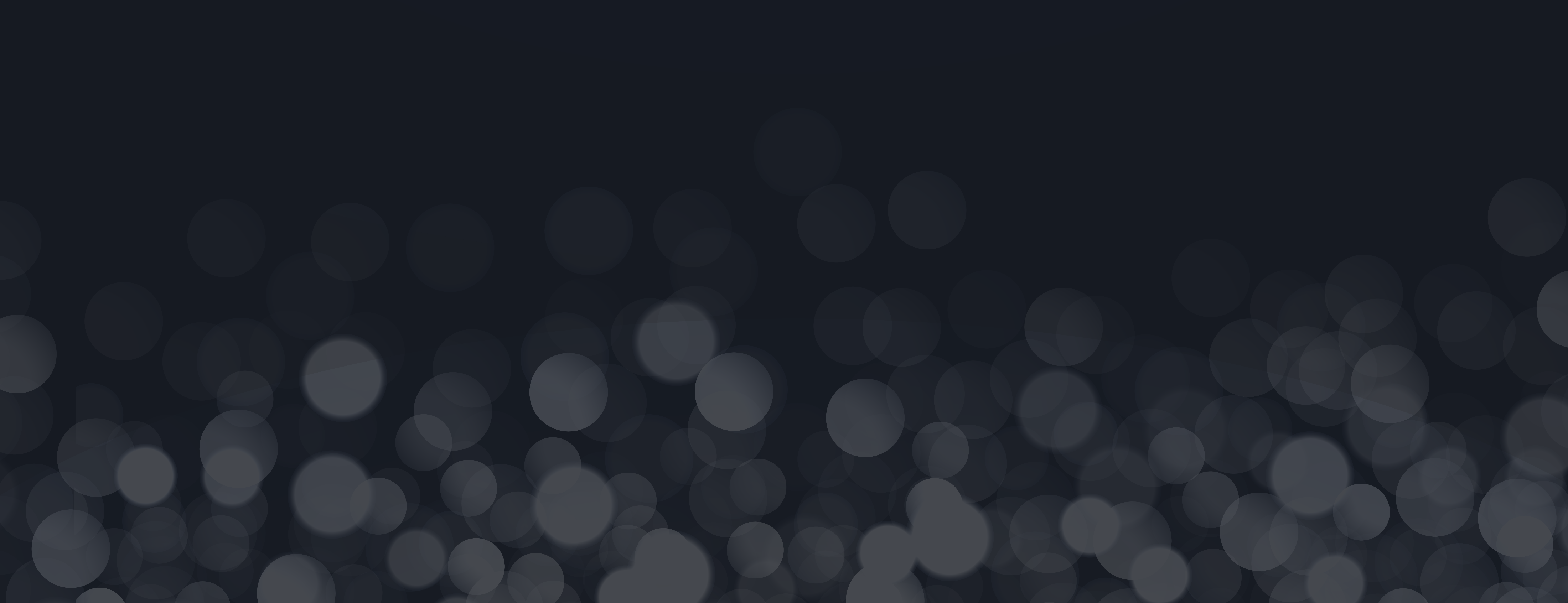 www.FEG.com